Мультидисциплінарна команда з психічного здоров’я КНП “ЧОПНЛ” ЧОР
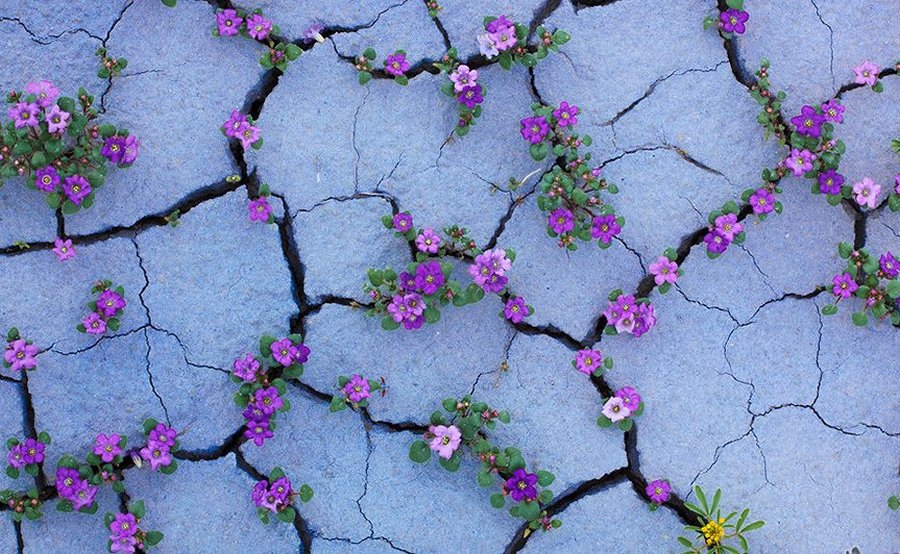 *Допомога поряд
*партнерство
*Відновлення
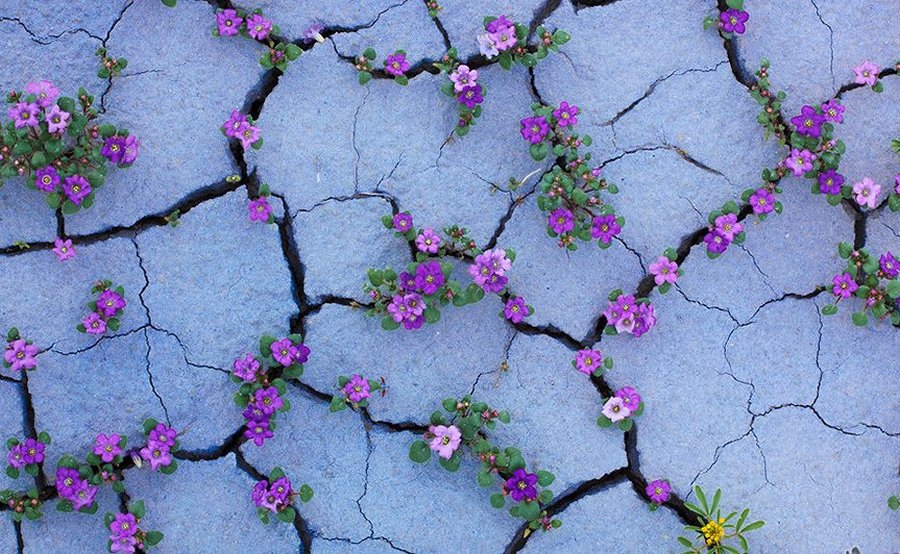 Ми працюємо з людьми від 18 років, щоб підтримати їх у відновленні психічного здоров'я і допомогти набути навички, щоб жити якомога більш незалежно.
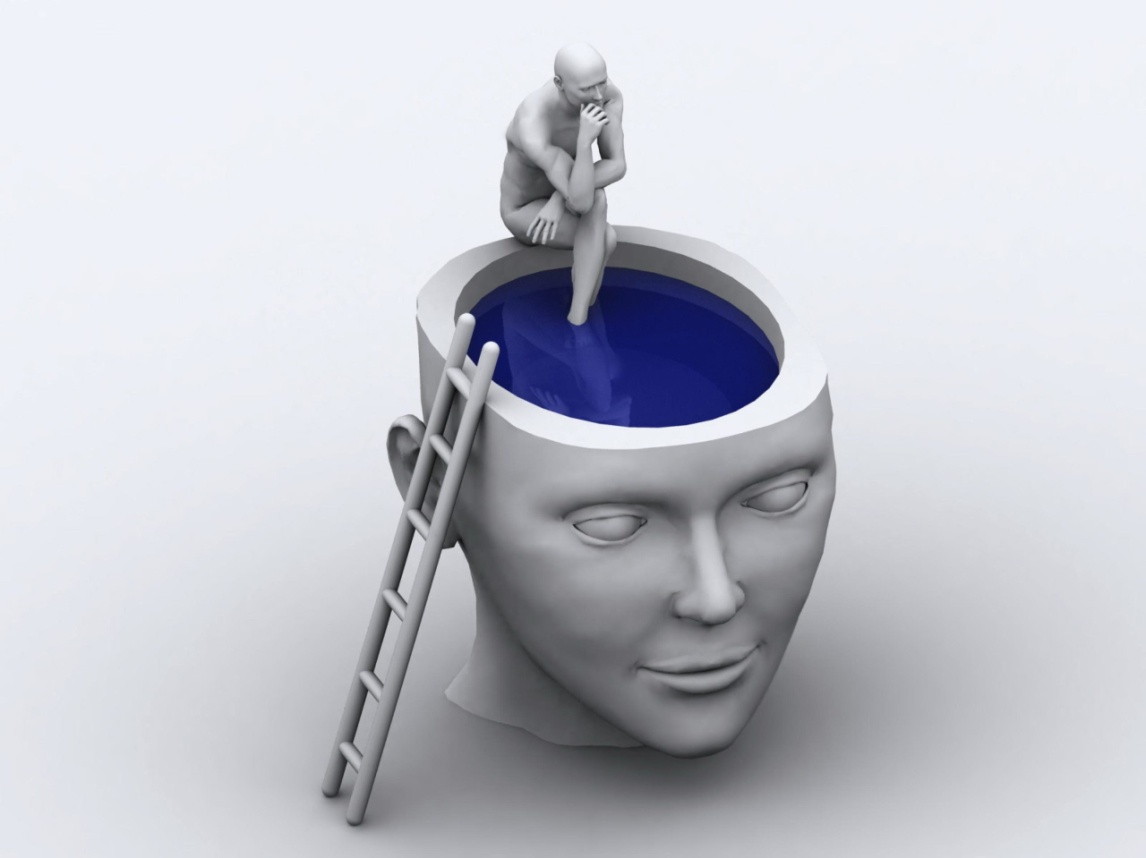 За наявності  у Вас серйозної та тривалої проблеми з психічним здоров’ям ми допомагаємо реалізувати свій потенціал та досягти оптимального відновлення.
До роботи з командою запрошується пацієнти, які мають: 

Хронічний розлад психіки,
Історію багатьох госпіталізацій.
Множинні та складні потреби, але не можуть (не знають, як) їх задовольнити,
Бажання працювати зі спеціалістами команди.
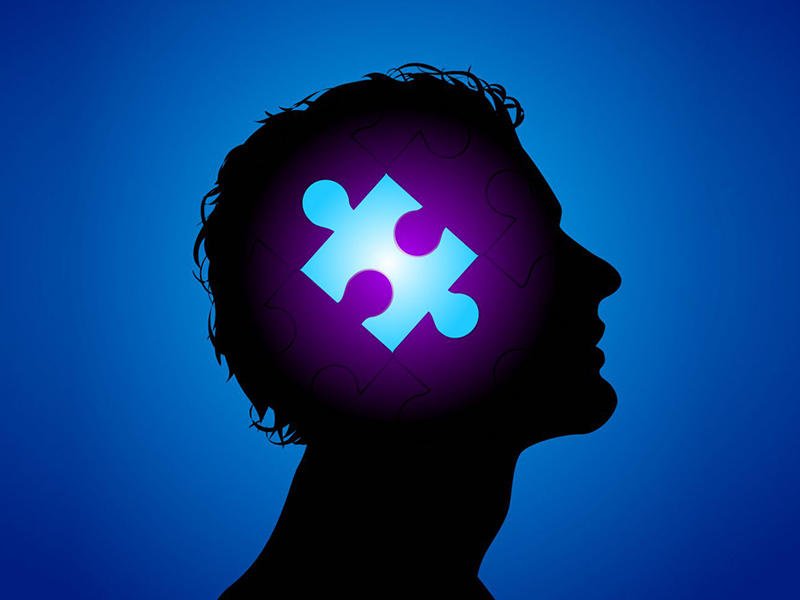 Для  роботи з командою необхідно отримати направлення 
*від сімейного лікаря
або
*від психіатра амбулаторної служби (психіатричного диспансерного відділення)
Що ми пропонуємо?

• 	Допомогу з упорядкуванням повсякденного життя (навички ведення домашніх справ та складання бюджету), що сприятиме більшій незалежності у побуті та житті 
• 	Допомогу у підборі оптимального для конкретного пацієнта медикаментозного лікування 
• 	Психологічну терапію для отримання навичок управління емоціями, оцінки свого стану
• 	Допомогу у випадку зловживання психоактивними речовинами, включаючи звернення до спеціалізованої служби, якщо це необхідно.
• 	Допомогу у поверненні до роботи чи навчання, надання підтримки в пошуку актуальної  роботи та можливостей навчання.
• 	Допомогу у відновленні соціального функціонування
• 	Допомогу в покращенні власного фізичного здоров'я.
• 	Допомогу у вирішенні соцільних питань (з приводу життя, налагодження взаємодії з іншими службами чи центрами підтримки)
• 	Підтримку, психоосвіту та поради родині, близьким людям клієнта
• 	Більш інтенсивну підтримку при зміні стану, посиленні проявів хвороби, аби уникнути необхідності у  госпіталізації
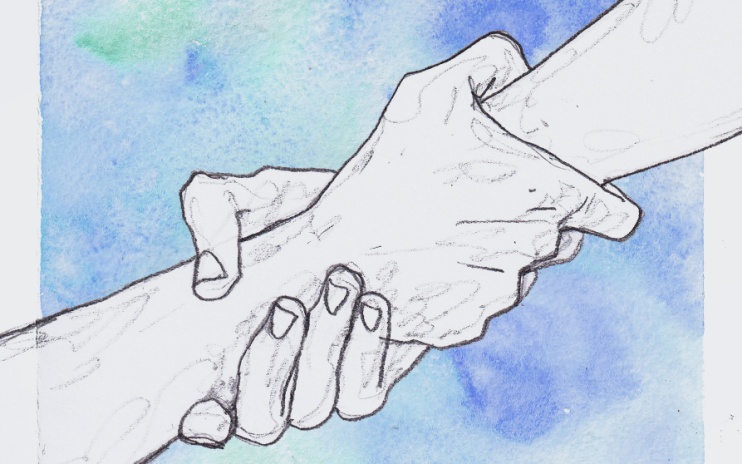 Де ми працюємо з нашими клієнтами:
Вдома у пацієнта 
У офісі команди
У  іншому зручному для клієнта місці  громади 
Засобами зв’язку
У нашій команді працюють співробітники широкого спектру професій у галузі охорони здоров’я та соціальної допомоги, тому ми можемо надати різні види підтримки, забезпечивши індивідуальний та комплексний підхід у роботі з клієнтом
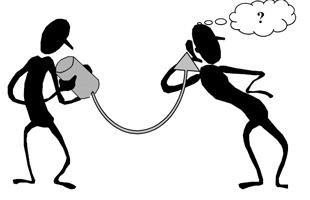 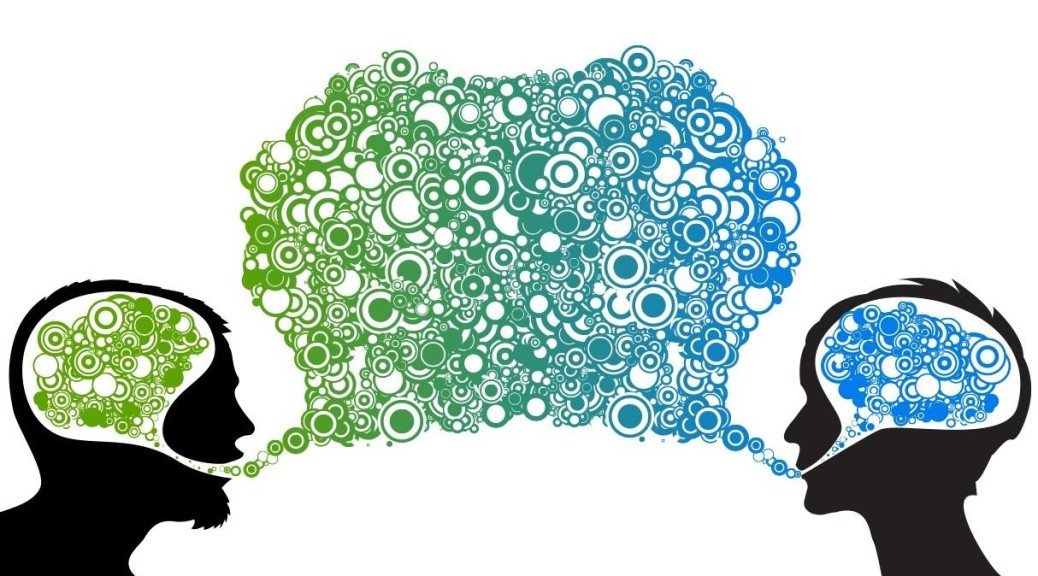 До складу команди входять: 
• лікар - психіатр
• лікар – психолог /психолог
• медсестра з питань психічного здоров’я
• соціальний працівник
Наша команда
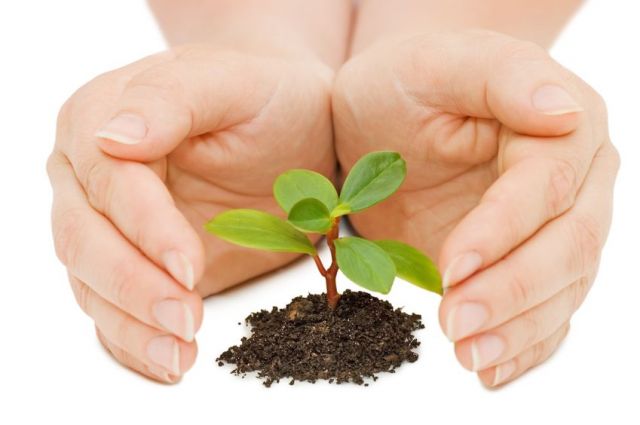 Шелег Андрій Васильович – лікар-психіатр
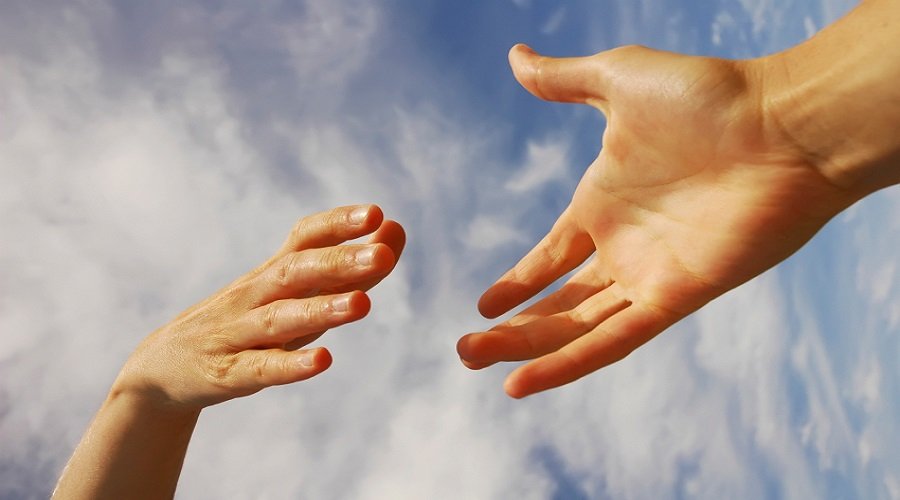 Березова Оксана Віталіївна  - соціальний працівник
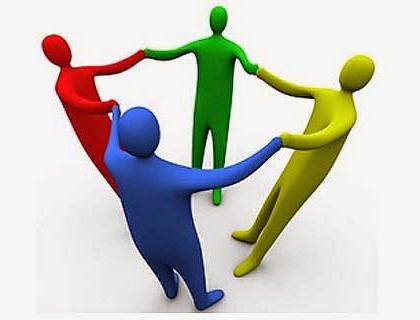 Комель Тетяна Віталіївна – медична сестра
Служба психологів
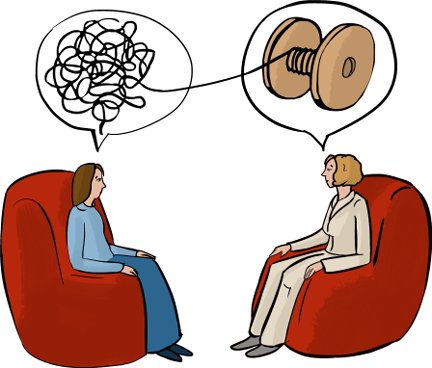 Коваль Костянтин Олександрович
Зінченко Дмитро Георгійович
Наші контакти
Офіс команди знаходиться за адресою: 
м. Чернігів, вул. І. Мазепи, 3. Психіатричний диспансер КНП “ЧОПНЛ” ЧОР, кабінети 2,15 
(для уточнення інформації звертатися до реєстратури)
Номер телефону : 099-360-10-96
Час роботи: пн-пт з 8:00 до 15:30
Експерт Управління охорони здоров’я з психіатрії Богдана Шуба